http://www.comp.nus.edu.sg/~cs1010/
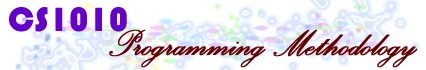 Unit 20
Searching and Sorting
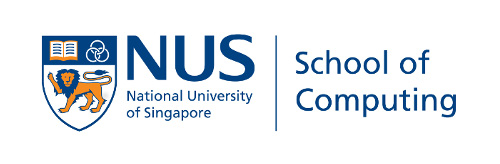 Aaron Tan,  NUS
Searching and Sorting
Unit20 - 2
Unit 20: Searching and Sorting
Objectives:
Understand the basic searching algorithms and sorting algorithms
Introduce the concept of complexity analysis (informally)
Implement the searching and sorting algorithms using arrays
Reference: 
Chapter 7 Array Pointers
Section 7.6 Searching and Sorting an Array
Aaron Tan,  NUS
Searching and Sorting
Unit20 - 3
Unit 20: Searching and Sorting (1/2)
Overall Introduction
Introduction to Searching
Linear Search
Demo #1
Performance
Binary Search
Searching
Aaron Tan,  NUS
Searching and Sorting
Unit20 - 4
Unit 20: Searching and Sorting (2/2)
Introduction to Sorting
Selection Sort
Demo #2
Performance
Bubble Sort
Demo #3
Performance
More Sorting Algorithms
Animated Sorting Algorithms
SORTing
Aaron Tan,  NUS
Searching and Sorting
Unit20 - 5
1. Overall Introduction
You have accumulated quite a bit of basic programming experience by now.
Today, we will study some simple yet useful classical algorithms which find their place in many CS applications
Searching for some data amid very large collection of  data
Sorting very large collection of data according to some order
We will begin with an algorithm (idea), and show how the algorithm is transformed into a C program (implementation).
This brings back (reminds you) our very first lecture: the importance of beginning with an algorithm.
Aaron Tan,  NUS
Searching and Sorting
Unit20 - 6
2. Introduction to Searching (1/2)
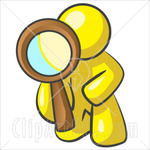 Searching is a common task that we carry out without much thought everyday.
Searching for a location in a map
Searching for the contact of a particular person
Searching for a nice picture for your project report
Searching for a research paper required in your course
In this lecture, you will learn how to search for an item (sometimes called a search key) in an array.
Aaron Tan,  NUS
Searching and Sorting
Unit20 - 7
2. Introduction to Searching (2/2)
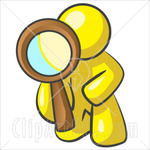 Problem statement:
Given a list (collection of data) and a search key X, return the position of X in the list if it exists.
For simplicity, we shall assume there are no duplicate values in the list.
We will count the number of comparisons the algorithms make to analyze their performance.
The ideal searching algorithm will make the least possible number of comparisons to locate the desired data.
We will introduce worst-case scenario.
(This topic is called analysis of algorithms, which will be formally introduced in CS2040. Here, we will give an informal introduction just for an appreciation.)
Aaron Tan,  NUS
Searching and Sorting
Unit20 - 8
3. Linear Search (1/3)
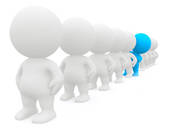 Also known as Sequential Search
Idea: Search the list from one end to the other end in linear progression.
Algorithm:
Example: Search for 24 in this list
87   12   51   9    24   63
// Search for key in list A with n items
linear_search(A, n, key) 
{
	for i = 0 to n-1 
  		if Ai is key then report i
}
Return 4
no
no
no
no
yes!
Question: What to report if key is not found?
Aim for a clean design
Aaron Tan,  NUS
Searching and Sorting
Unit20 - 9
3. Linear Search: Demo #1 (2/3)
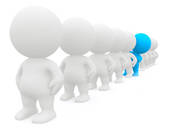 If the list is an array, how would you implement the Linear Search algorithm?
// To search for key in arr using linear search
// Return index if found; otherwise return -1
int linearSearch(int arr[], int size, int key) {
	int i;

	for (i=0; i<size; i++)
		if (key == arr[i])
			return i;
	return -1;
}
See linear_search.c for full program
Useful and common technique
Question: What if array contains duplicate values of the key?
Index of the first element found will be returned.
Aaron Tan,  NUS
Searching and Sorting
Unit20 - 10
3. Linear Search: Performance (3/3)
We use the number of comparisons here as a rough basis for measurement.
Analysis is done for best case, average case, and worst case. We will focus on the worst case.
For an array with n elements, in the worst case,
What is the number of comparisons in linear search algorithm?
Under what circumstances does the worst case happen?
n comparisons
This is called linear time algorithm: O(n)
Not found
Found at the last element

Aaron Tan,  NUS
Searching and Sorting
Unit20 - 11
4. Binary Search (1/6)
You are going to witness a radically different approach, one that has become the basis of many well-known algorithms in Computer Science!
The idea is simple and fantastic, but when applied on the searching problem, it has this pre-condition that the list must be sorted before-hand.
How the data is organized (in this case, sorted) usually affects how we choose/design an algorithm to access them.
In other words, sometimes (actually, very often) we seek out new way to organize the data so that we can process them more efficiency.  More of this in CS2040 Data Structures and Algorithms.
Aaron Tan,  NUS
Searching and Sorting
Unit20 - 12
4. Binary Search (2/6)
The Binary Search algorithm
Look for the key in the middle position of the list.  Either of the following 2 cases happens:
If the key is smaller than the middle element, “discard” the right half of the list and repeat the process.
If the key is greater than the middle element, “discard” the left half of the list and repeat the process.
Terminating condition: when the key is found, or when all elements have been “discarded”.
Aaron Tan,  NUS
Searching and Sorting
Unit20 - 13
4. Binary Search (3/6)
Example: Search key = 23
arr
[3]
[0]
[1]
[2]
[4]
[7]
[5]
[6]
[8]
5
12
17
23
38
44
77
84
90
Found!
Return 3
arr[4] = 38 > 23
1. low = 0, high = 8, mid = (0+8)/2 = 4
arr[1] = 12 < 23
2. low = 0, high = 3, mid = (0+3)/2 = 1
arr[2] = 17 < 23
3. low = 2, high = 3, mid = (2+3)/2 = 2
4. low = 3, high = 3, mid = (3+3)/2 = 3
arr[3] = 23 == 23
Aaron Tan,  NUS
Searching and Sorting
Unit20 - 14
4. Binary Search (4/6)
In binary search, each step eliminates the problem size (array size) by half!
The problem size gets reduced to 1 very quickly! (see slide after next.) 
This is a simple yet powerful strategy, of halving the solution space in each step
This is a BIG DEAL in problem solving (remember the Santa Claus’ dirty socks problem in your first discussion session?)
Such strategy, a special case of divide-and-conquer paradigm, can be naturally implemented using recursion.
But for now, we will stick to an iterative solution (loop). (We will see its implementation using recursion when we cover recursion.)
Aaron Tan,  NUS
Searching and Sorting
Unit20 - 15
4. Binary Search (5/6)
binary_search.c
// To search for key in sorted arr using binary search
// Return index if found; otherwise return -1
int binarySearch(int arr[], int size, int key) {

	int low = 0, high = size – 1, mid = (low + high)/2;



	









}
while ((low <= high) && (arr[mid] != key)) {
		if (key < arr[mid])
			high = mid - 1;
		else
			low = mid + 1;
		mid = (low + high)/2;
	}
	if (low > high) return -1;
	else            return mid;

Aaron Tan,  NUS
Searching and Sorting
Unit20 - 16
4. Binary Search (6/6)
Worst-case analysis
(log2 n comparisons)
17
20
30
This is called log2n algorithm, or O(log2n)

Aaron Tan,  NUS
Searching and Sorting
Unit20 - 17
5. Introduction to Sorting (1/2)
Sorting is any process of arranging items in some sequence and/or in different sets – Wikipedia.
Sorting is important because once a set of items is sorted, many problems (such as searching) become easy.
Searching can be speeded up. (From linear search to binary search)
Determining whether the items in a set are all unique.
Finding the median item in a list.
Many others…
Aaron Tan,  NUS
Searching and Sorting
Unit20 - 18
5. Introduction to Sorting (2/2)
Problem statement:
	Given a list of n items, arrange the items into ascending order.
We will implement the list as an integer array.
We will introduce two basic sort algorithms.
We will count the number of comparisons the algorithms make to analyze their performance.
The ideal sorting algorithm will make the least possible number of comparisons to arrange data in a designated order.
We will compare the algorithms by analyzing their worst-case performance.
Aaron Tan,  NUS
Searching and Sorting
Unit20 - 19
6. Selection Sort (1/6)
Selection Sort algorithm
Step 1: 	Find the smallest element in the list (find_min)
Step 2:	Swap this smallest element with the element in the first position. (Now, the smallest element is in the right place.)
Step 3: 	Repeat steps 1 and 2 with the list having one fewer element (i.e. the smallest element just found and its place is “discarded” from further processing).
Aaron Tan,  NUS
Searching and Sorting
Unit20 - 20
6. Selection Sort (2/6)
n = 9
first
first
first
first
min
min
min
min
array
[1]
[3]
[4]
[0]
[7]
[2]
[5]
[6]
[8]
1st pass:
23
17
5
90
12
44
38
84
77
2nd pass:
3rd pass:
4th pass:
5
5
5
17
12
12
23
23
17
90
90
90
12
17
23
44
44
44
38
38
38
84
84
84
77
77
77
Aaron Tan,  NUS
Searching and Sorting
Unit20 - 21
6. Selection Sort (3/6)
Q: How many passes for an array with n elements?
n = 9
n – 1 passes
first
first
min
min
min
min
first
first
5th pass:
6th pass:
7th pass:
8th pass:
Final array:
5
5
5
5
5
12
12
12
12
12
17
17
17
17
17
23
23
23
23
23
90
38
38
38
38
44
44
44
44
44
38
90
90
77
77
84
84
84
84
84
77
77
77
90
90
Aaron Tan,  NUS
Searching and Sorting
Unit20 - 22
6. Selection Sort: Demo #2 (4/6)
See selection_sort.c for full program
// To sort arr in increasing order
void selectionSort(int arr[], int size) {
	int i, start, min_index, temp;

	for (start = 0; start < size-1; start++) {
		// each iteration of the for loop is one pass

		// find the index of minimum element 
		min_index = start;
		for (i = start+1; i < size; i++)
			if (arr[i] < arr[min_index]) 
				min_index = i;

		// swap minimum element with element at start index
		temp = arr[start];
		arr[start] = arr[min_index];
		arr[min_index] = temp;
	}
}
Aaron Tan,  NUS
Searching and Sorting
Unit20 - 23
6. Selection Sort: Performance (5/6)
We choose the number of comparisons as our basis of analysis.
Comparisons of array elements occur in the inner loop, where the minimum element is determined.
Assuming an array with n elements. Table below shows the number of comparisons for each pass.
The total number of comparisons is calculated in the formula below.
Such an algorithm is called an O(n2) algorithm, or quadratic algorithm, in terms of running time complexity.
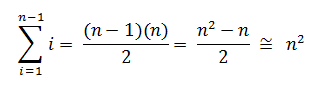 Aaron Tan,  NUS
Searching and Sorting
Unit20 - 24
6. Selection Sort (6/6)
Selection sort is classified under exchange sort, where elements are exchanged in the process.
We could search for the minimum element as described earlier, or search for the maximum element and exchange it with the last element of the working array (assuming we sort in ascending order).
Aaron Tan,  NUS
Searching and Sorting
Unit20 - 25
7. Bubble Sort (1/5)
Selection sort makes one exchange at the end of each pass.
What if we make more than one exchange during each pass?
The key idea Bubble sort is to make pairwise comparisons and exchange the positions of the pair if they are in the wrong order.
23
17
17
23
5
5
90
90
12
12
44
44
38
38
84
84
77
77
exchange
exchange
0
1
2
3
4
5
6
7
8
exchange
exchange
17
17
17
17
17
17
5
5
5
5
5
5
23
23
23
23
23
23
90
12
12
12
12
12
12
90
44
44
44
44
44
44
90
38
38
38
38
38
38
90
84
84
84
84
84
84
90
77
77
77
77
77
77
90
exchange
exchange
exchange
Aaron Tan,  NUS
Searching and Sorting
Unit20 - 26
7. Bubble Sort: One Pass of Bubble Sort (2/5)
ok
Q: Is the array sorted?
Q: What have we achieved?
Done!
Aaron Tan,  NUS
Searching and Sorting
Unit20 - 27
7. Bubble Sort: Demo #3 (3/5)
See bubble_sort.c for full program
// To sort arr in increasing order
void bubbleSort(int arr[], int size) {
	int i, limit, temp;

	for (limit = size-2; limit >= 0; limit--) {
		// limit is where the inner loop variable i should end

		for (i=0; i<=limit; i++) {
			if (arr[i] > arr[i+1]) { // swap arr[i] with arr[i+1]
				temp = arr[i];
				arr[i] = arr[i+1];
				arr[i+1] = temp;
			}
		}
	}
}
Aaron Tan,  NUS
Searching and Sorting
Unit20 - 28
7. Bubble Sort: Performance (4/5)
Bubble sort, like selection sort, requires n – 1 passes for an array with n elements.
The comparisons occur in the inner loop. The number of comparisons in each pass is given in the table below.
The total number of comparisons is calculated in the formula below.
Like Selection sort, Bubble sort is also an O(n2) algorithm, or quadratic algorithm, in terms of running time complexity.
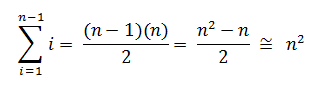 Aaron Tan,  NUS
Searching and Sorting
Unit20 - 29
7. Bubble Sort: Enhanced version (5/5)
It is possible to enhance Bubble sort algorithm to reduce the number of passes.
Suppose that in a certain pass, no swap is needed. This implies that the array is already sorted, and hence the algorithm may terminate without going on to the next pass.
You will implement this enhanced version in your discussion session.
Aaron Tan,  NUS
Searching and Sorting
Unit20 - 30
8. More Sorting Algorithms
We have introduced 2 basic sort algorithms: Selection Sort and Bubble Sort. Together with Insertion Sort algorithm, these 3 are the simplest sorting algorithms.
However, they are very slow, as their running time complexity is quadratic, or O(n2), where n is the array size.
Faster sorting algorithms exist and are covered in more advanced modules.
In CS2040, you will learn more advanced sorting algorithms with better running-time efficiency: Quick Sort, Merge Sort, Radix Sort, etc.
Aaron Tan,  NUS
Searching and Sorting
Unit20 - 31
9. Animated Sorting Algorithms
There are a number of animated sorting algorithms on the Internet.
Here are just a few sites:
Visualgo (http://visualgo.net): Project under Dr Steven Halim
http://www.sorting-algorithms.com/
http://www.cs.ubc.ca/~harrison/Java/sorting-demo.html 
There are also folk dances based on sorting!
Selection sort with Gypsy folk dance
http://www.youtube.com/watch?v=Ns4TPTC8whw 
Bubble sort with Hungarian folk dance
http://www.youtube.com/watch?v=lyZQPjUT5B4
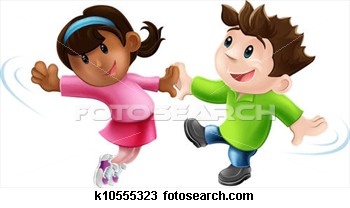 Aaron Tan,  NUS
Searching and Sorting
Unit20 - 32
Summary
In this unit, you have learned about
2 search algorithms: Linear (sequential) Search and Binary Search
2 basic sort algorithms: Selection Sort and Bubble Sort.
Aaron Tan,  NUS
Searching and Sorting
Unit20 - 33
End of File